[Speaker Notes: Opening Graphic]
Before We Get Started...
Welcome to Campus
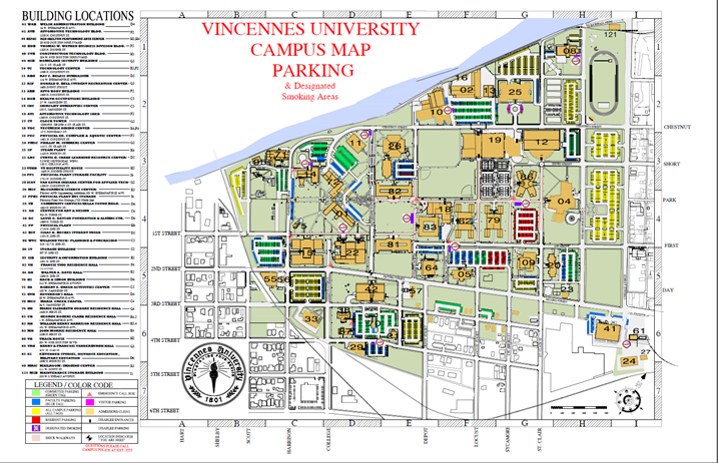 A Campus map
is included in your materials
and available online.
[Speaker Notes: Template Page – Duplicate and use as needed.]
Before We Get Started...
Vincennes is a tobacco-free campus except for designated tobacco use areas.

The IT Lead, a student club on campus developed a free app called “Know Your Zones”
as a guide to designated areas.
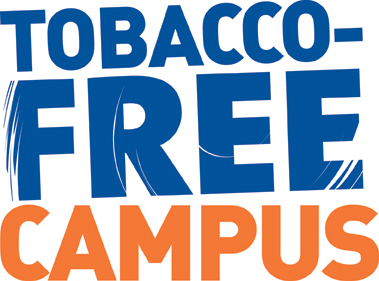 [Speaker Notes: Template Page – Duplicate and use as needed.]
Before We Get Started...
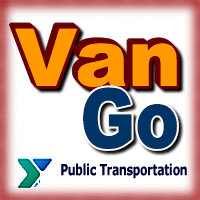 VanGo provides a set Walmart
    run schedule for VU students:
 
 Tuesdays & Fridays each semester
Pick Up Locations: 
Next to Harrison Hall on Indianapolis Ave. &
On First St. between Godare and Vigo Halls 
Pick Up Times:
1:30pm & approx. 2:30pm.
[Speaker Notes: Template Page – Duplicate and use as needed.]
Before We Get Started...
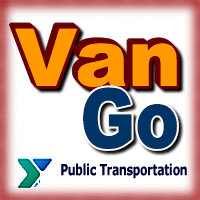 To schedule a VanGo trip:
 
 Monday-Fridays 
Between 7:00am & 4:30pm 
Vincennes Locations Only
Cost: $1.00
Call 886-3381 one day in advance to book 

Must have a valid VU student ID to ride.
[Speaker Notes: Template Page – Duplicate and use as needed.]
ADVISING LOCATION CHANGES
Physical Therapy Assistant Majors
Health Sciences Bldg. Room
[Speaker Notes: Template Page – Duplicate and use as needed.]
STUDENT FINANCIAL SERVICES HELP
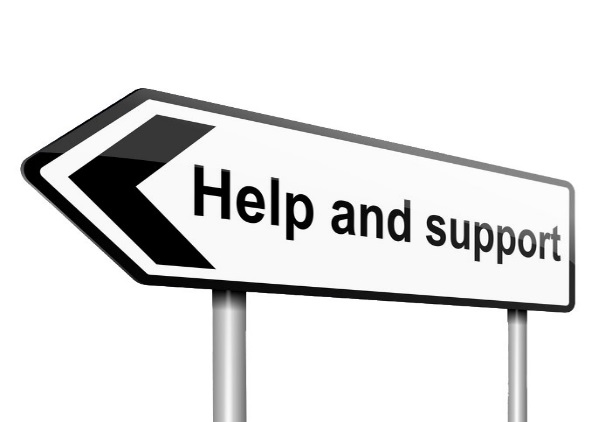 Student Financial Services representatives available to help!

WHERE: Welsh Administration Bldg.

WHEN: 12:30 PM – 4:00 PM TODAY!
[Speaker Notes: Template Page – Duplicate and use as needed.]
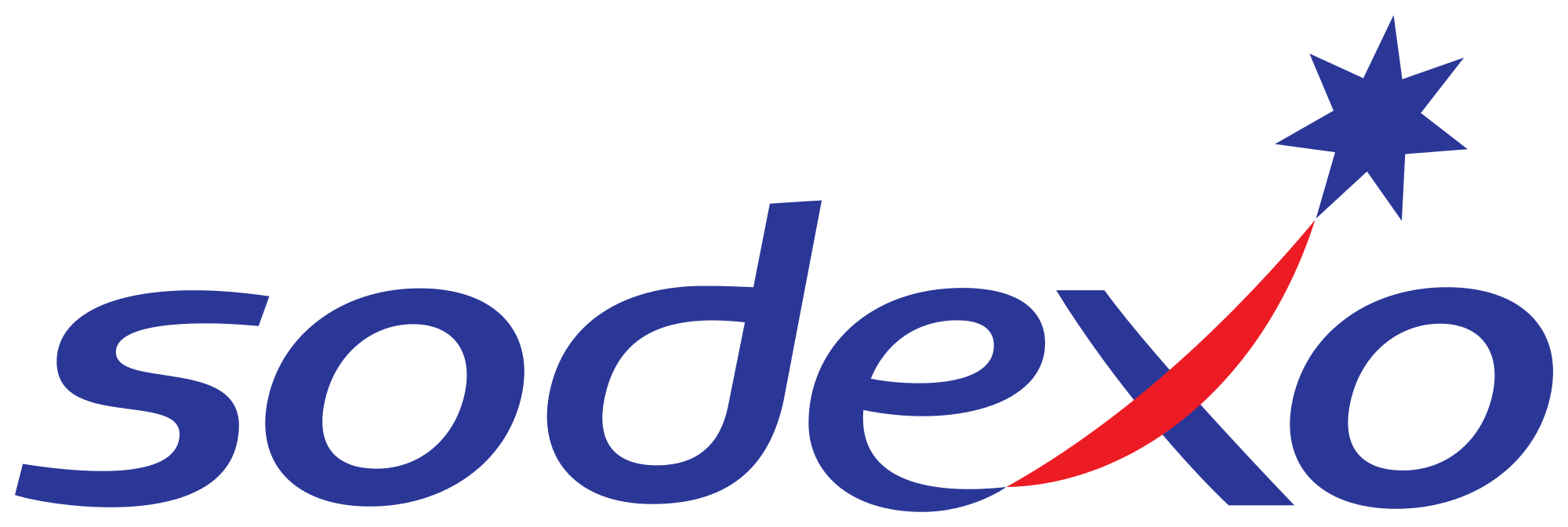 Meal Plans and Dining Options Provided By
[Speaker Notes: Template Page – Duplicate and use as needed.]
Housing and 
Residential Life
Office located in
Clark Hall, Room 101
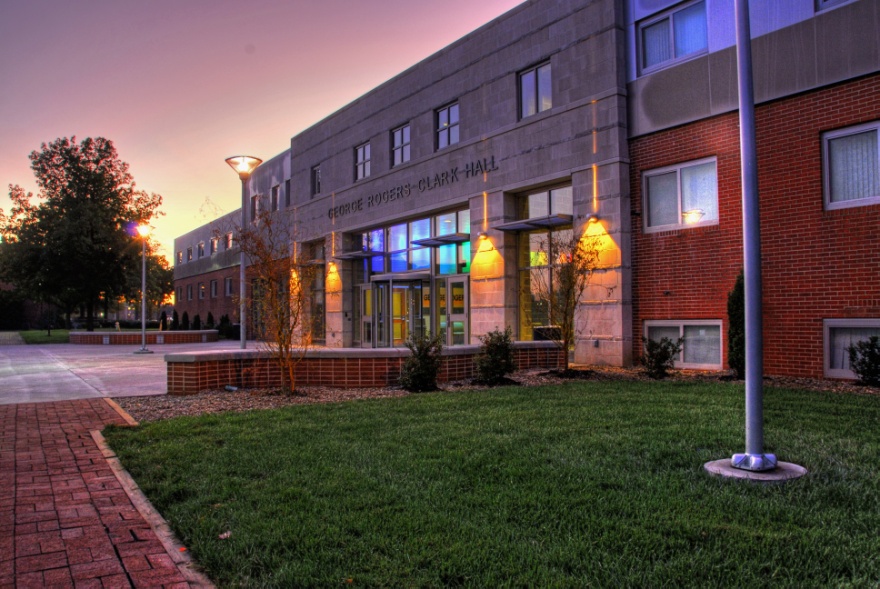 812.888.4225
housing@vinu.edu
[Speaker Notes: Template Page – Duplicate and use as needed.]
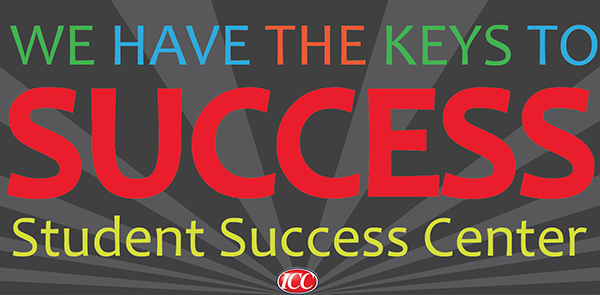 The Success Center is located on 3rd floor of Davis Hall
Monday – Friday 8am - 4:30pm
[Speaker Notes: Template Page – Duplicate and use as needed.]
Know Your
Advisor!
Start of School
Thursday, August 17– Residence Halls open 8:00 am
   (You do not have to arrive on this day!)

Friday – Sunday Aug. 18, 19, 20
   Drop and Add in the Ft. Sackville Rooms, Beckes Student Union

Monday, August 21- Classes Begin!!!                                                        
ALL students and Academic Advisors can access Degree Works. Utilize this tool every time you meet with your academic advisor to schedule your classes. This will ensure you are on track tofulfill your graduation requirements.
Parent & Family Session
Watch for the Back to School Letter
[Speaker Notes: Template Page – Duplicate and use as needed.]